Integrity Matters
Cultivating a Culture of Academic Honesty
PIE Spring Series #5
Matt Daily, Ed.D., Assistant Vice President & Dean of Students
Division of Student Affairs
Roadmap
Part I: The “Why” and the problem
Part II: ISU’s (updated!) Current Policy
Part III: At the Intersection
Part IV: Collaboration & Outcomes
Part V: “In Their Own Words”
Part VI: Next Steps for ISU?
Comments and Questions
Quick Background
Background: Personal and the Policy
Why does Academic Dishonesty Happen?
Time Management
Deadlines come around more quickly than expected
Procrastination
Stressed and Overwhelmed
“Big Test Pressure”
Motivation and Interest
Confusion
Competition
Lazy and/or It’s okay to cheat mentality
Unpacking the Problem…
Addressing Issues of Academic Integrity

Encouraging Student Engagement
ISU’s Current Policy
ISUPP #4000 (Updated!)
Resides in Academic Catalog
Six Parts to policy
Introduction
Definitions of terms
Policy Statement
Authority and Responsibilities
Procedures
Academic Dishonesty Panel
At the Intersection
[Speaker Notes: Question: anyone understand the “process” – how do we report; what happens?]
Collaboration & Outcomes
Collaboration with:

Reporting

Access

Accountability
In Their Own Words…
Duncan

CS Lewis

Dr. Adjunct

Garrett
In Their Own Words…
As a student, what would motivate you to engage deeper (or authentically) with course material rather than seeking immediate online solutions for academic work?
In Their Own Words…
What are your thoughts about AI in the classroom and how it could/should be used by both students and faculty?
In Their Own Words…
Why (or why not) is academic integrity important, or should it not be a priority?
Next Steps for ISU
The Problems revisited

Addressing Issues of Academic Integrity

Student Engagement
Questions and Discussion
Let’s Connect!
Matt Daily, Ed.D.
mattdaily@isu.edu; 208-282-4220
LinkedIn:
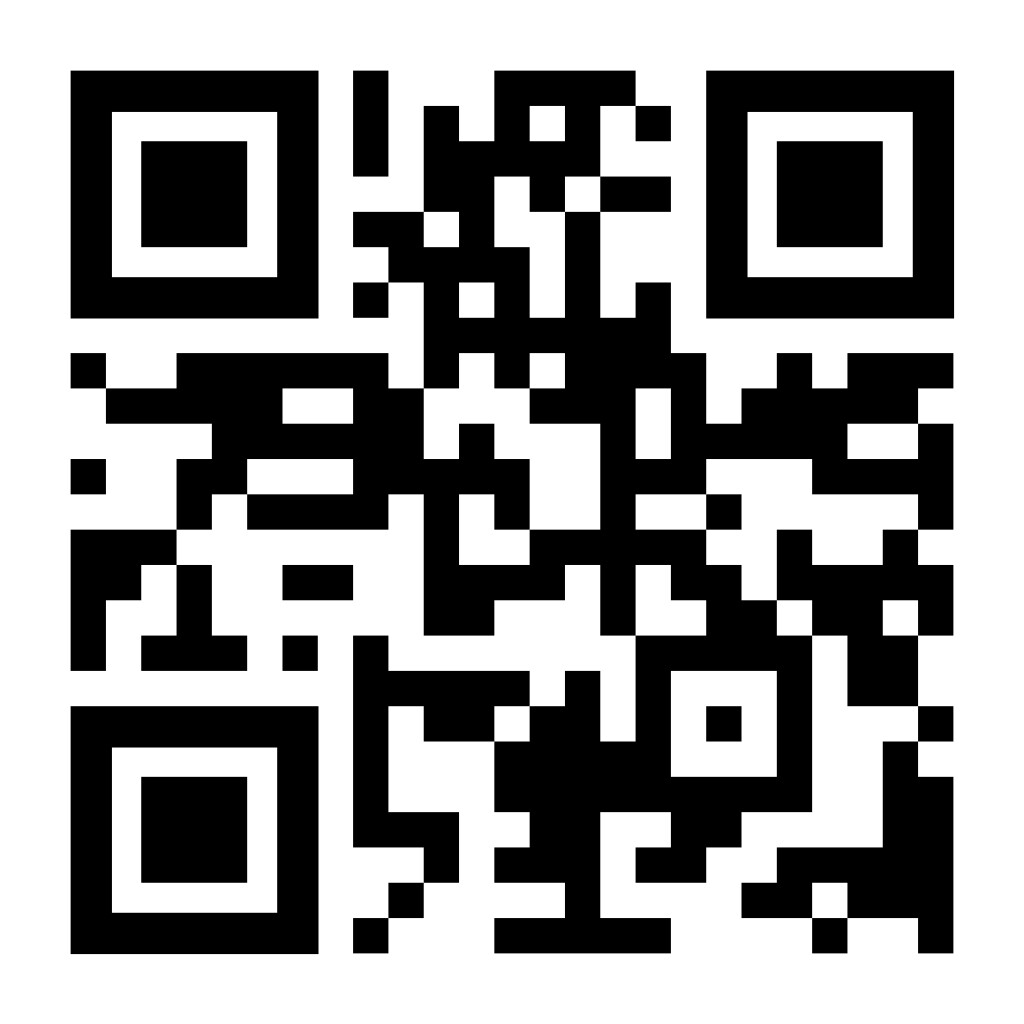